Virginia Swimming
Stroke & Turn Clinic
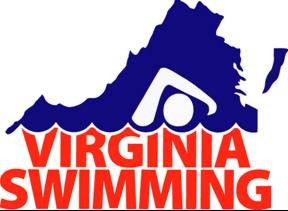 WELCOME TO THE BEST SEAT IN THE HOUSE
WHAT YOU SHOULD LEARN DURING YOUR TRAININGKnow the Technical RulesComfortable with the Protocols and ProceduresUnderstand how the entire deck works togetherDevelop Relationships                                     THE GOLDEN RULEThe benefit of doubt always goes to the swimmer
STROKE AND TURN JUDGEVIRGINIA SWIMMING
Age-  Must be 18
Register as a USA Swimming Non-Athlete Member
Complete Background Check- Level II
Complete Athlete Protection Course
Complete Concussion Training
Stroke and Turn Clinic
Score 80 or better on the online Stroke & Turn Judge test on the USA Swimming website
Shadow 3 Deck Training Session
Complete 3 sessions with an assigned mentor making calls
SHADOWING SESSIONS
Must work 3 sessions Shadowing	Don’t wear Whites and BluesSessions must have BB/B/C swimmers	Younger age 14 and under best opportunity	Learn from the Good and Not-So  GoodAssigned to a Trainer at the pre-session briefingAsk QuestionsLearn the appropriate languageShadow until your comfortable making calls	Having to work additional sessions is not a penalty
Short reflective quiz at the end
Renewal every year
MAKING   CALLS
Must have completed your tests/background checks/APT and Concussion trainingMentor is looking for-	Promptness- Meetings, Rotations, Relief	Hand goes up immediately and confidently(not excited)	Knowledge of Stroke rules and ability to explain them	Know Positions and Jurisdiction	Look comfortable on deckDress-  White Shirt, Blue Shorts/Slacks and White ShoesMay not work Finals or LSC Championships until certifiedWork 3 sessions with positive rating from the mentor	Sometimes additional sessions may be required
OFFICIALS ON DECK
DECK POSITION AND JURISDICTION
DECK POSITION
JURISDICTION
Observe, not Inspect
Stroke or Turn or Stroke & Turn
Always Watching Assigned Lanes
When writing up a call-  aware of other swimmers in your lanes
Never leave your position
Always be Professional-   You are in a Fish Bowl
The area of the pool your watching
Lanes
Heads Up, Half way, Wall to Wall
Cannot make calls outside your jurisdiction
Mental Traps
Advantage vs. disadvantage
The “twice theory”
“We don’t disqualify 8 & unders”
“Don’t ask me to judge my child”
Don’t infer (Call what you see, not what you don’t see)
Fair and Equitable
Judging should be consistent among different officials at a meet
Judging should be consistent at different meets
All of the rules are enforced, we don’t individually choose to enforce some rules and ignore others
Calls should be crisp in nature – penalty is severe
Do not want to demonstrate the violations- speakers use their hands, we do not
Remember your professionalism, reflected by all
Rules of Thumb
The benefit of the doubt ALWAYS goes to the swimmer
No loss of yardage, foul shots, penalty box

BLACK                     GREY                          WHITE



ILLEGAL                  LEGAL                        LEGAL

Ugly isn’t (necessarily) illegal
Know the rules; review the rules before meets
Experience, Experience, Experience
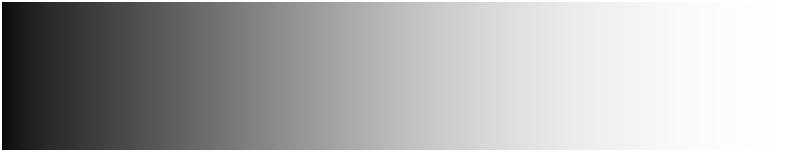 Stroke Videos
Butterfly
Backstroke
Breaststroke
Freestyle
Individual Medley
Relays
THANK YOU